The Han Dynasty: Golden Age of China
Global History and Geography I
Mr. Cox
Bellringer
Review: What is a Golden Age?
Essential Question
Why is the Han Dynasty considered to be the Golden Age of Chinese Civilization?
I. Liu Bang (Gao Zu)
Claimed power after Shi Huangdi died
Mandate of Heaven
Lowered taxes
Eased policies
Appointed Confucian scholars to government positions, pleased the people
Began the Han dynasty
II. Emperor Wudi and the Golden Age
Expanded Economy
Improved Canals and Roads
Government Monopoly on industry
Complete control f a product or business
Source of income for government
Expansionism – adding of territory
Manchuria, Vietnam, Tibet, Korea, and Central Asia
III. Silk Road
The Han dynasty opened  a trade route called the ‘Silk Road’
Silk and other Chinese goods moved west, and Indian spices eventually became very desirable
Connected Han China with Rome
The silk road stretched for 4000 miles. Few merchants traveled the entire distance. Most of the good that were traded were done at markets along the way.
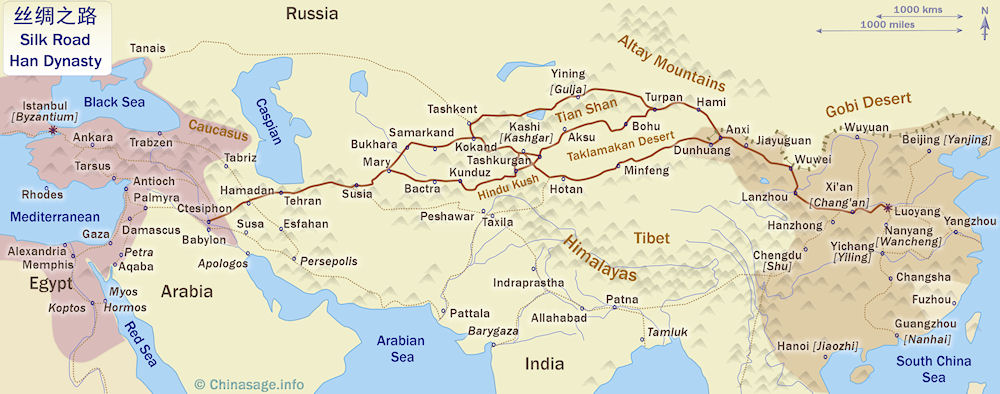 IV. Golden Age Cont’d
Accomplishments
IV. Golden Age Cont’d
Accomplishments
IV. Golden Age Cont’d
Accomplishments
IV. Golden Age Cont’d
Accomplishments
IV. Golden Age Cont’d
Accomplishments
IV. Golden Age Cont’d
Accomplishments
IV. Golden Age Cont’d
Accomplishments
Quickwrite
What were some of the accomplishments of the Han Dynasty?
III. Internal Collapse
Internal scheming by politicians
Local warlords fought
Infrastructure failed
Peasants revolted
China fell under the control of outsiders
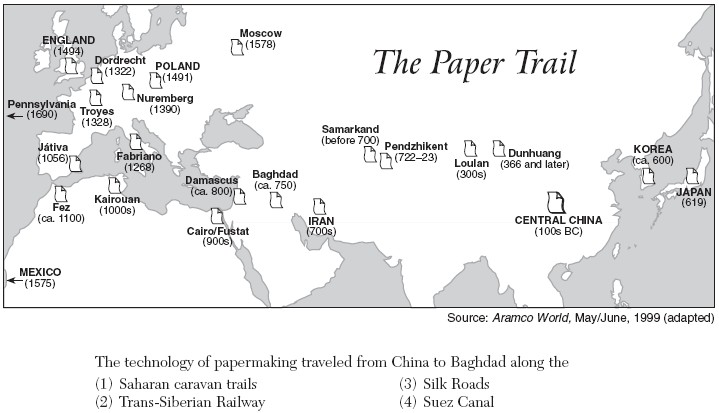 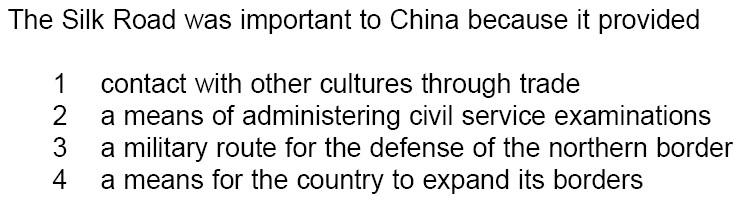 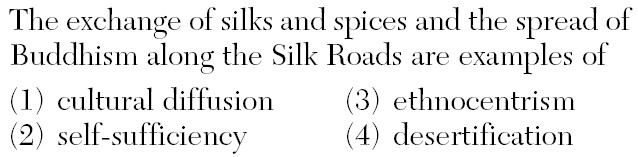 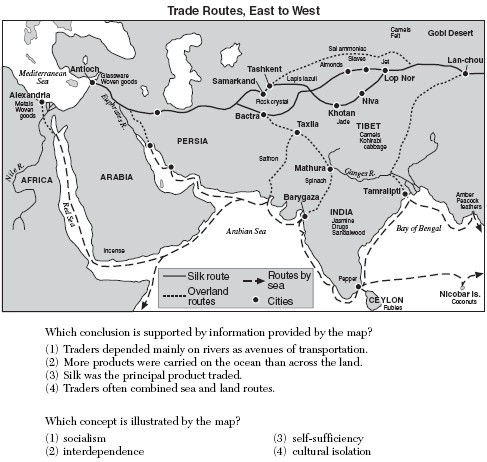 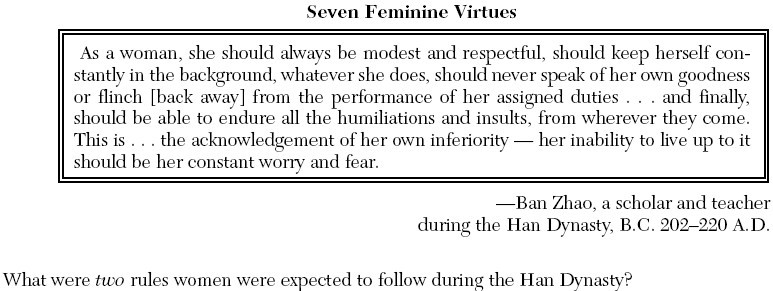 Essential Question
Why is the Han Dynasty considered to be the Golden Age of Chinese Civilization?